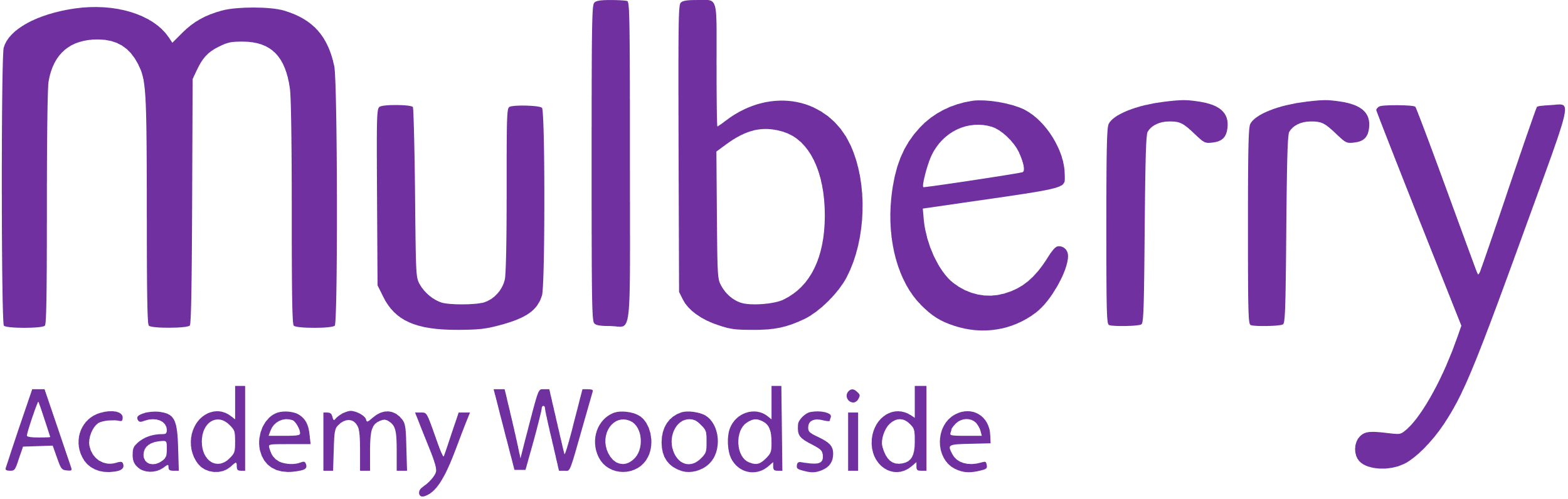 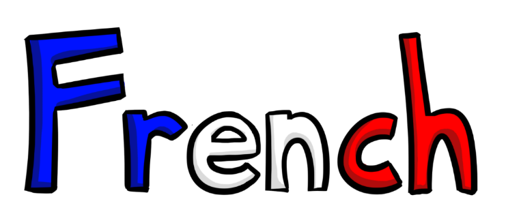 Why Study French?
Question:
I don’t want to be a translator or a teacher, so I don’t really need to take a language, do I?
Answer:
There are so many other jobs where French is useful, not just teaching and translating!
You don’t need to specialise in a language in order to continue with them after GCSE; you could enter the world of work, volunteer, travel abroad or study at college or sixth form.
Learning a language is a lifelong skill.
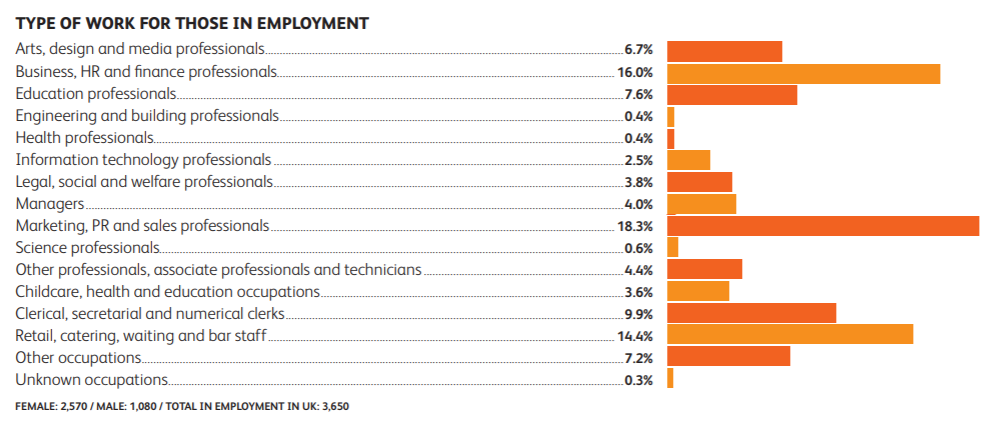 These are the career destinations of recent language graduates.
Only 7.6% work in the education sector.
Source: HESCU (2018)
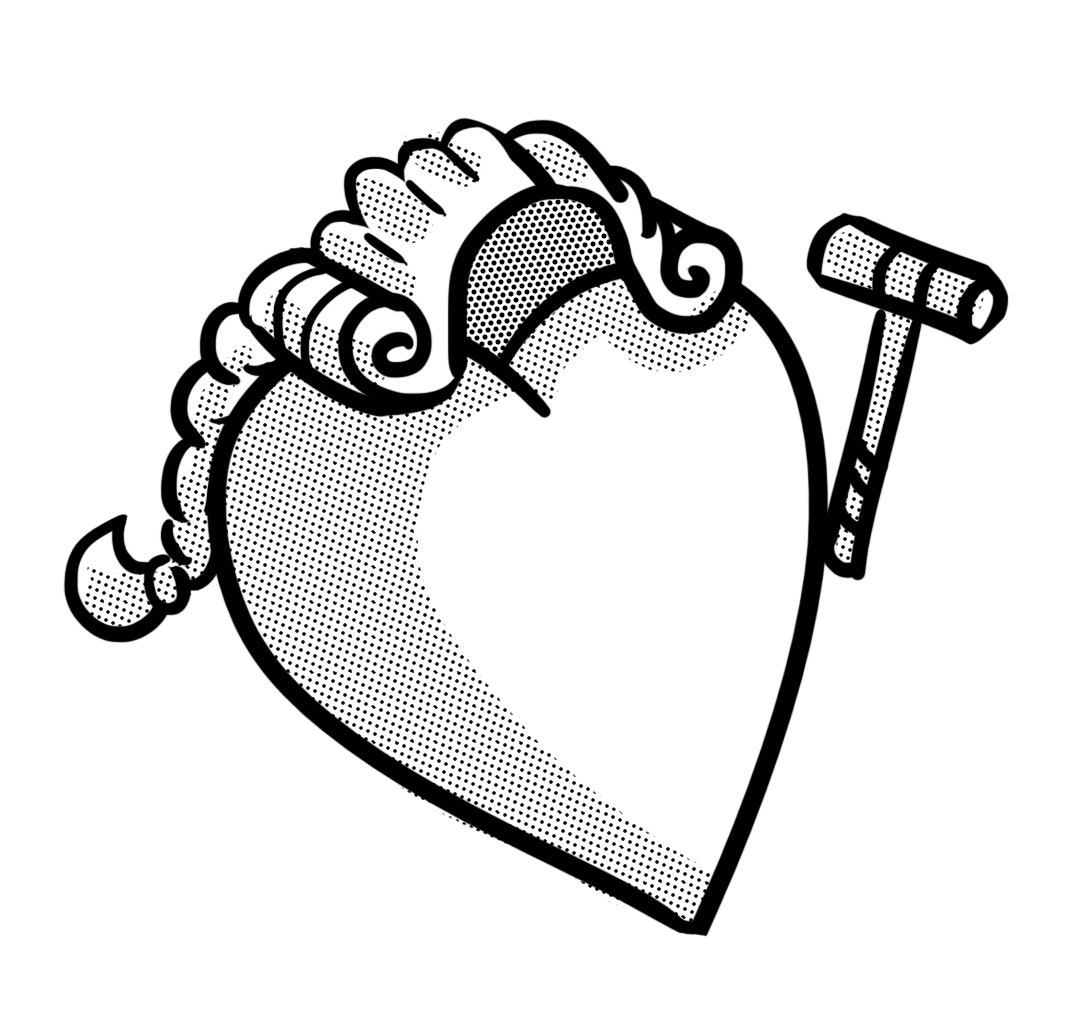 If you want to go into medicine or law, you will come across many Latin terms.Your knowledge of French will really help you to understand what these terms mean.
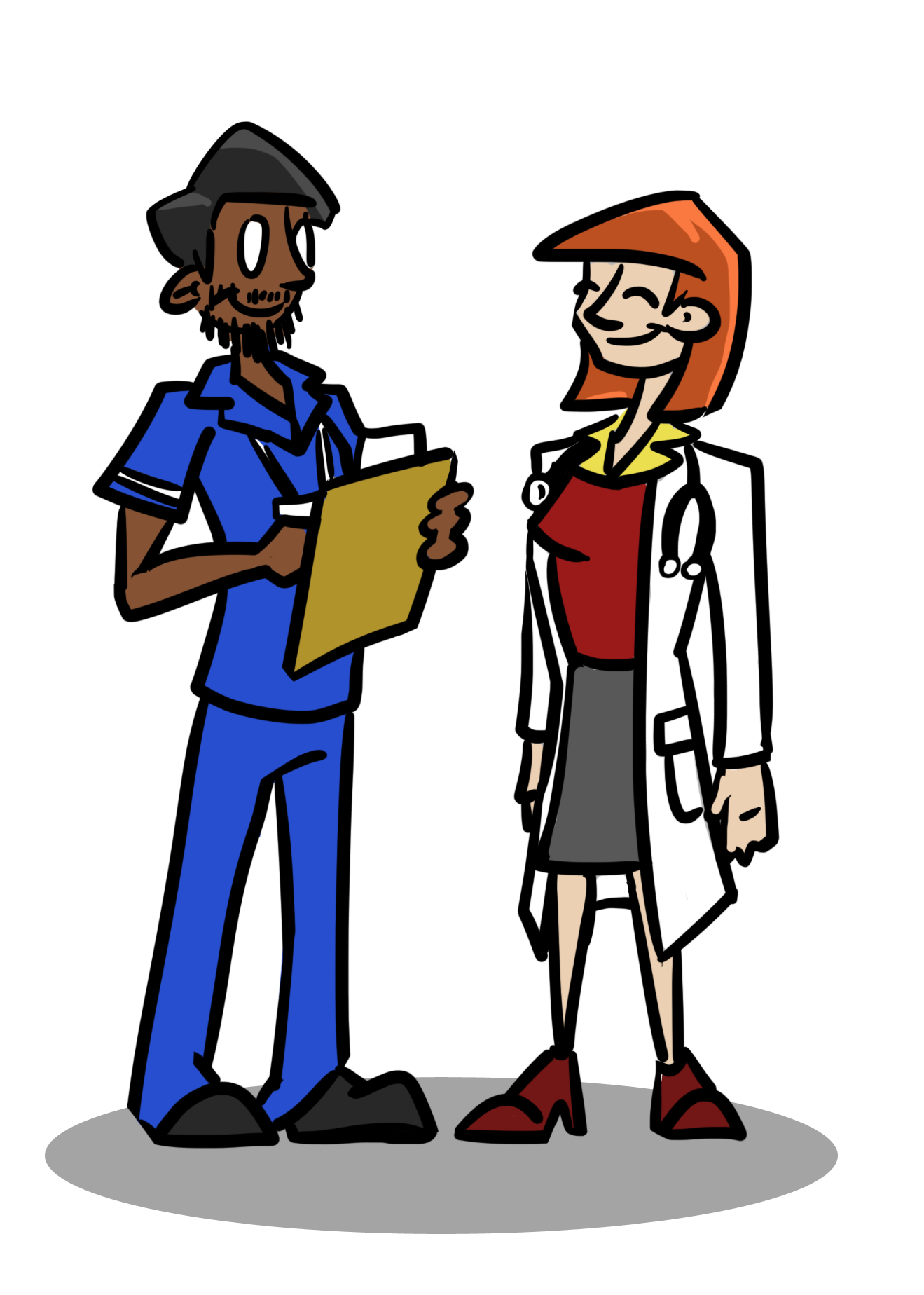 Taking French will help you to keep your options open.
There are so many jobs available to you if you speak French.Here are a few.  Can you think of any more?
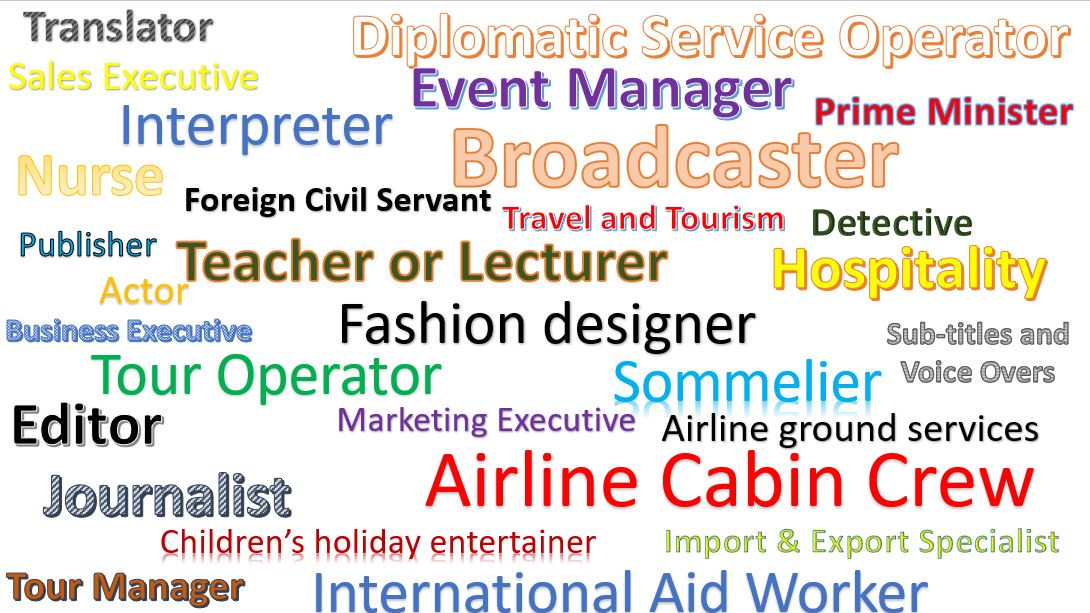 C’est quel job?
In fact, some of the jobs you might do in the future, haven’t been invented yet!
Have a look at this jobs website to see which jobs you can apply for if you know French.
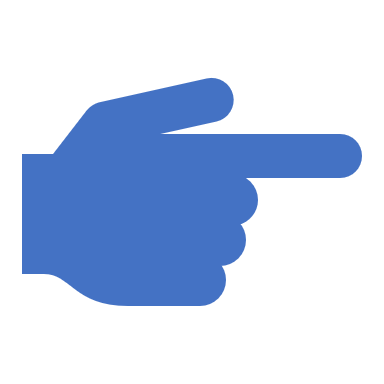 https://www.multilingualvacancies.com/
Functional v Fluent
Did you know that … ?
Can you think of examples where this is true?
French is considered by many to be the language of culture: fashion, art, music, cinema, literature and fine cuisine. When you learn French, you open the door to all of these things, as well as thinking about your career …… and it’s a good idea to keep the door open.
You do have to think hard when you learn a language.
Research shows that learning a language really helps you in other subject areas.
In fact, scientific studies tell us that learning a language is really good for our brains.
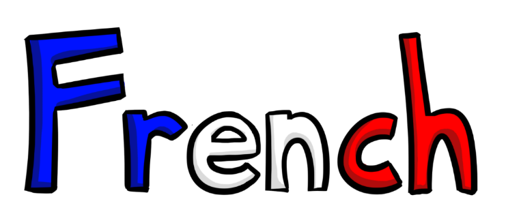 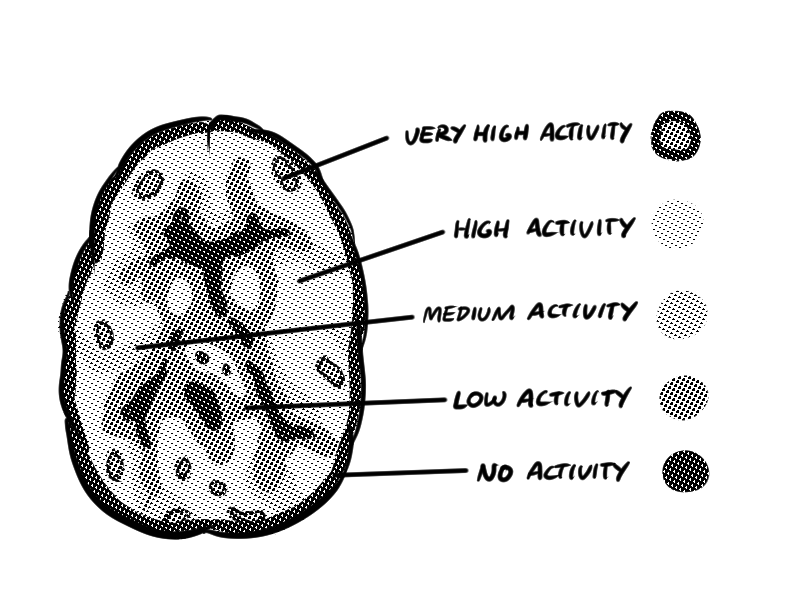 A recent study showed that language learning has a visible effect on the brain. Parts of the brain grow as a result of learning a language!
Learning French really helps you to improve your memory. Multiple language speakers are better at remembering lists or sequences and patterns.
The benefits of a bilingual brain
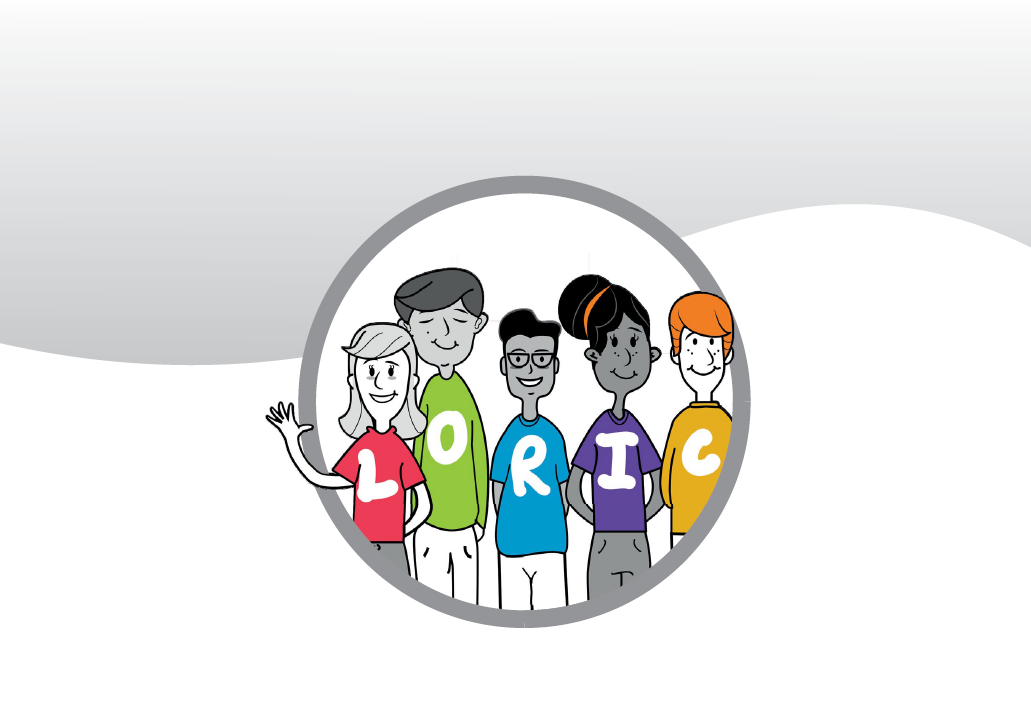 You might already know about the LORIC attributes.
Leadership  Organisation  Resilience  Initiative  Communication
Can you think of up to three ways in which learning French can help you to develop these skills?
Leadership (la direction)
1 …………………………………….………………………….………
2 …………………………………….………………………….………
3 …………………………………….………………………….………

Organisation (l’organisation)
1 …………………………………….………………………….………
2 …………………………………….………………………….………
3 …………………………………….………………………….………

Resilience (la tenacité)
1 …………………………………….………………………….………
2 …………………………………….………………………….………
3 …………………………………….………………………….………
Initiative (l‘initiative)
1 …………………………………….………………………….………
2 …………………………………….………………………….………
3 …………………………………….………………………….………

Communication (la communication)
1 …………………………………….………………………….………
2 …………………………………….………………………….………
3 …………………………………….………………………….………
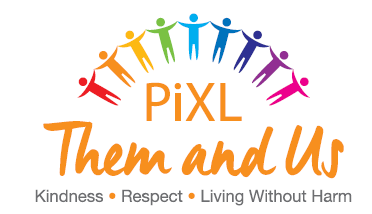 Learning French helps us to:

Respect others
Develop empathy
See difference as a positive
Accept diversity 
Develop relationships
Have an ‘open’ character.

Can you add to the list?
All of these characteristics not only develop us as human beings, but they are also valuable skills which employers look for when hiring staff.
Learning French …
Can you explain why?
You already know thousands of French words.  Here are some examples.
Apparently, we already know around 15,000 without studying French.
When you study French, you make learning another language so much easier.
Languages allow you to compete in a global jobs market.
Three quarters of employers say that they need their employees to have some foreign language skills.
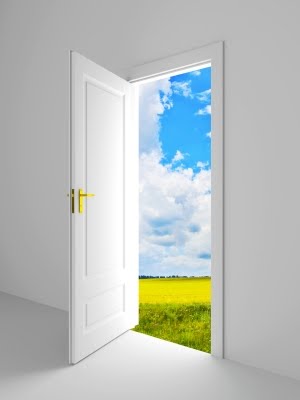 Why might employers want you to have these skills?
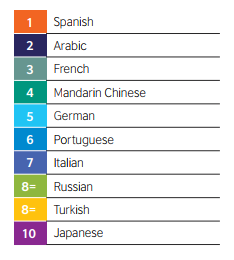 Prosperity Security Influence

A recent British Council study identified a list of  ten languages which will be of crucial importance for the UK’s prosperity, security and influence in the world in the years ahead.
https://www.britishcouncil.org/sites/default/files/languages-for-the-future-report.pdf
32,000,000 reasons to learn a language